Taushetsplikt, opplysningsrett og opplysningsplikt i forvaltningen – en veileder (Justis- og beredskapsdepartementet)

Veileder til lov og forskrift: Taushetsplikt og opplysningsplikt (Helsedirektoratet)

Nasjonal veileder for helsetjenester til asylsøkere, flyktninger og familiegjenforente (Helsedirektoratet)

Veileder for helse- og omsorgstjenestens arbeid med vold i nære relasjoner - skal øke kunnskapen og styrke handlingskompetansen hos ansatte i helse- og omsorgstjenestene som møter personer som er utsatt for eller utøver vold. (NKVTS)

Veiviseren om kjønnslemlestelse - for deg som gjennom jobben din møter jenter eller kvinner som er utsatt for eller i risikosonen for kjønnslemlestelse. (NKVTS)
Veiledere
Helsedirektoratet
1
Menneskertilsalgs.no - utarbeidet av Regionalt senter om vold, traumatisk stress og selvmordsforebygging (RVTS). 

Plikt.no – avvergingsplikten ved vold og overgrep – gir informasjon om avvergingsplikten, hvilke volds- og seksuallovbrudd du kan ha plikt til å avverge og hvordan å avverge i samarbeid med den det gjelder.

Dinutvei.no – nasjonal veiviser ved vold og overgrep – gir oversikt over hjelpetilbud, informasjon og kunnskap om vold i nære relasjoner, voldtekt og andre seksuelle overgrep. Her kan du også stille spørsmål om alt du måtte lure på om disse temaene.
Nettsider
Helsedirektoratet
2
ROSA – hjelpetiltak for ofre for menneskehandel:  22 33 11 60

Human Trafficking Support Oslo: 994 70 279

Kompetanseteamet mot tvangsekteskap, kjønnslemlestelse og negativ sosial kontroll: 478 090 50
Ring og drøft!
Helsedirektoratet
3
Webinaret er organisert i samarbeid
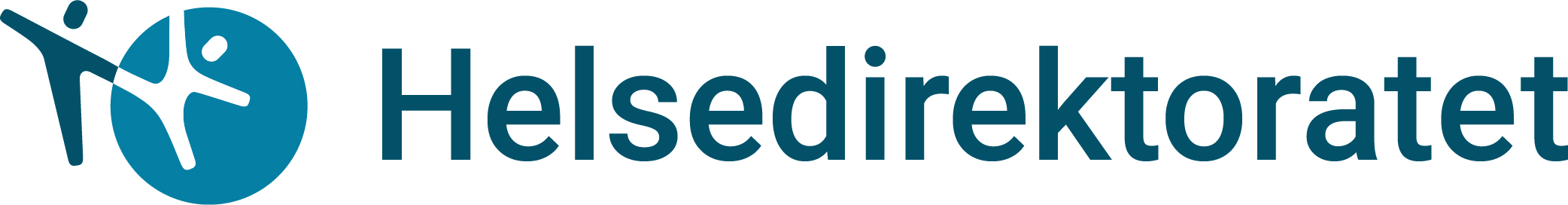 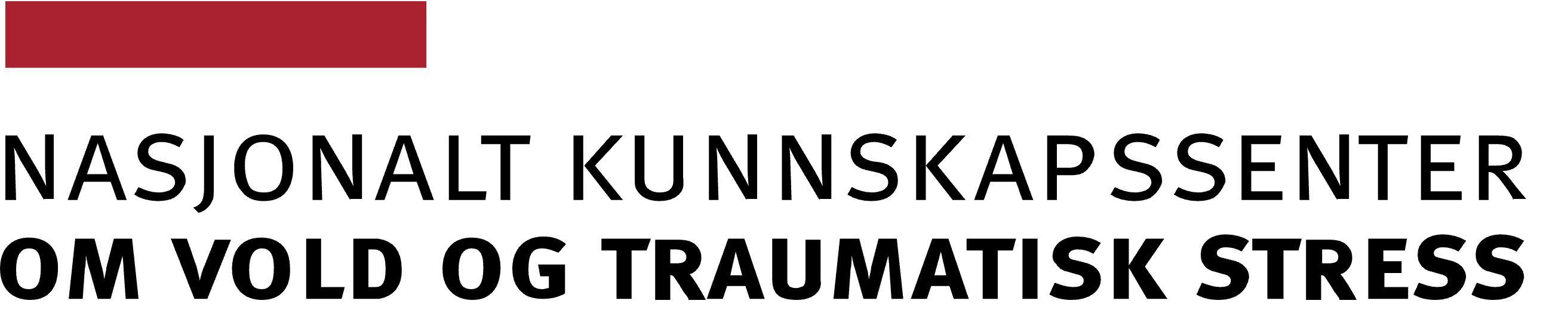 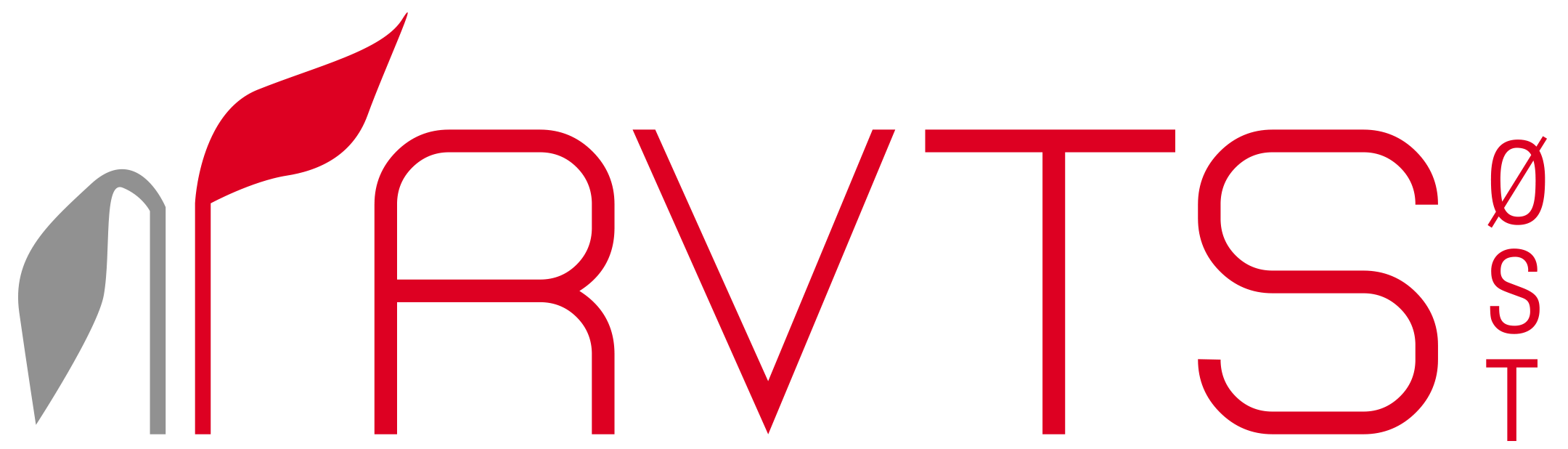 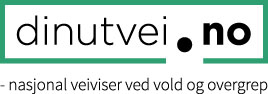 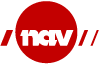 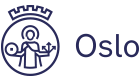 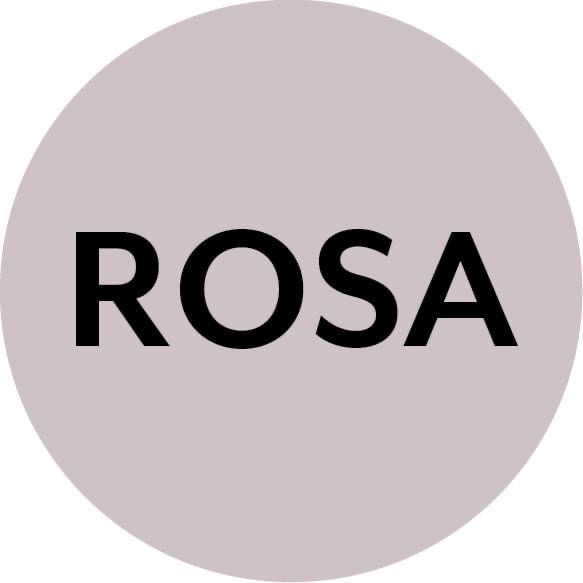 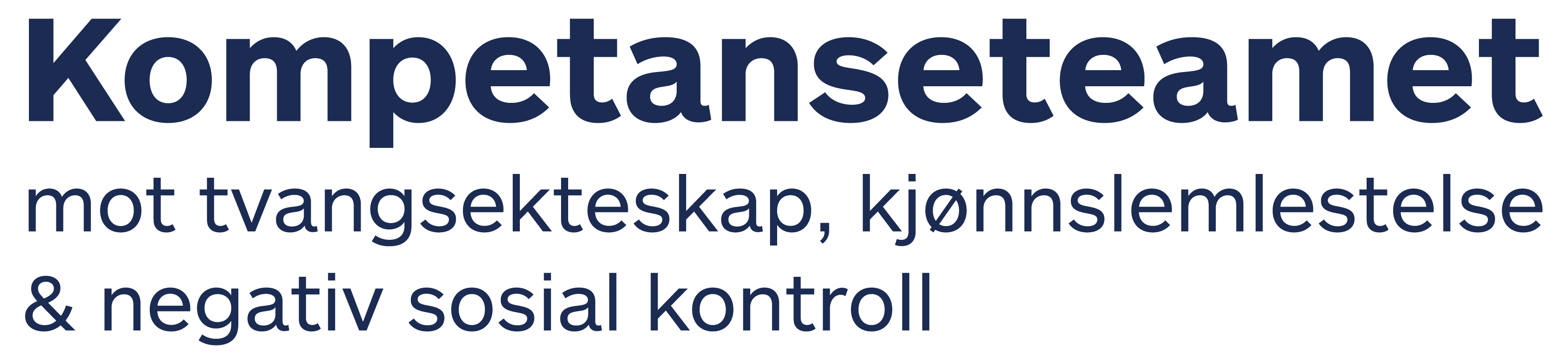 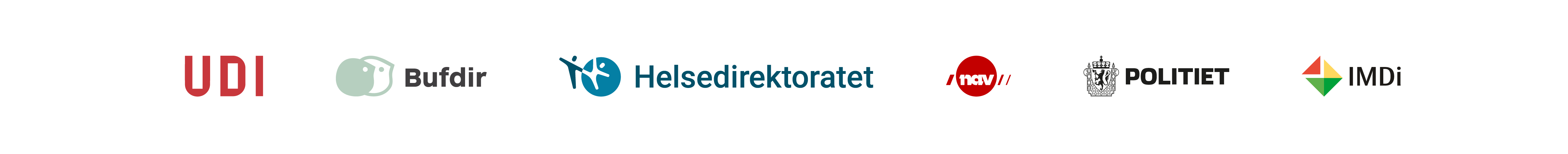 Helsedirektoratet
4
[Speaker Notes: Webinaret i dag er utviklet i samarbeid med gode kollegaer fra andre organisasjoner som jobber med ulike typer av vold, med utnyttelse eller avvergingsplikt. De fleste av disse organisasjonene møter dere i dag.

De er:
Regionalt ressurssenter om vold, traumatisk stress og selvmordsforebygging, region øst (RVTS ØST).
Nasjonalt kunnskapssenter om vold og traumatisk stress (NKVTS) som også stå bak nettsiden dinutvei.no
Bufdir og Kompetanseteamet mot tvangsekteskap, kjønnslemlestelse og negativ sosial kontroll
ROSA – som er et hjelpetiltak for ofre for menneskehandel,
og Human Trafficking Support Oslo ved NAV Grünerløkka.]
TAKK!
Helsedirektoratet
5